Familial Mediterranean fever
Created by:
Ali Mohammad otoom
Fawaz Naser Abu Alghanam
Content:
Familial Mediterranean fever

Clinical manifestation

Investigation and diagnosis

Complications and treatment
Familial Mediterranean fever
FMF is characterized by recurrent ,short episodes of high fever associated with abdominal pain,+ -chest pain +- inflammation of joints +- skin rash ,caused by neutrophil-induced serosal inflammation and a gradual accumulation of amyloid in kidneys.

 If untreated, amyloidosis commonly develops and may have a fatal outcome(ch renal failure).
Familial Mediterranean fever
Familial Mediterranean fever ,also known as recurrent polyserositis , is an autosomal recessive hereditary disease and occurs as a result of point mutations(substitution mutation) M694V  in the Mediterranean Fever (MEFV) gene on the short arm of chromosome 16. 

This gene encodes a protein called pyrin(also known as marenostrin).

The pyrin protein is essentially responsible for the regulation of inflammation and cytokines, and is mainly expressed in neutrophils, eosinophils, dendritic cells, it is assumed that the primary function of this molecule is to suppress the inflammatory response
Familial Mediterranean fever
While all ethnic groups are susceptible to FMF, it usually occurs in people of Mediterranean origin—including Sephardic Jews, Armenians, Azerbaijanis, Arabs, Kurds, Greeks, Turks and Italians.

FMF is more prevalent in men than in women

Of all persons with FMF, 80-95% are younger than 20 years at onset 

Onset in persons older than 40 years is rare
Clinical manifestation:
Signs and symptoms of familial Mediterranean fever usually begin during childhood. They occur in bouts called attacks that last one to three days. Arthritic attacks may last for weeks or months.

Signs and symptoms of familial Mediterranean fever include:
Fever
Abdominal pain
Chest pain
Achy, swollen joints
A red rash on the legs, especially below the knees
Muscle aches
A swollen, tender scrotum
Between attacks, you'll likely feel normal. Symptom-free periods may be as short as a few days or as long as several years.
Clinical manifestation:
1. Fever: 
◦ Nearly always present, Severe hyperpyrexia & febrile seizures may be seen in infants. 
◦ In 25% it is the only manifestation especially in young children.
Clinical manifestation:
2. Abdominal attacks: 90%
◦ Acute abdominal pain & signs of peritonitis -resembling appendicitis or cholecystitis.
 ◦ May lead to unnecessary laparotomy & appendectomy.
 ◦ Severity is variable. 
◦ In many cases, patients develop constipation during attack & diarrhea after attack resolves
Clinical manifestation:
3. Chest attacks: 
◦ Pleuritis (25-80%), Pericarditis (rare). ◦ Usually manifest as unilateral, sharp, stabbing chest pain that makes it difficult to breathe or lie flat. 
Friction rub is rare.
Clinical manifestation:
4. Joint attacks: 25-75%

occur in 75% of patients .
Can be acute (one week) or chronic (more than a month)
mainly occur in large joints, especially in the lower limbs ( knee and ankle )
 the affected joint is tender, swollen, and held immobile 
Permanent damage , radiographic changes and erosion in the joints are not expected
Clinical manifestation:
5. Cutaneous manifestation: 50%

 ◦ The most characteristic is erysipelas-like erythema, a raised erythematous rash most common on dorsum of foot, ankle, or lower leg.
Clinical manifestation:
6. Myalgia:
 ◦ Exercise-induced (nonfebrile) myalgia is common. ◦ A small % develop a protracted febrile myalgia lasting several weeks.

 7. Scrotal attacks: 5% 
◦ Unilateral acute scrotal inflammation (of tunica vaginalis) may occur in prepubertal boys.
Diagnosis and Investigations:
The diagnosis of Familial Mediterranean fever (FMF) is based on Tel-Hashomer clinical criteria, which is two or more major symptoms or one major plus two minor symptom .
Diagnosis and Investigations:
Diagnostic criteria :
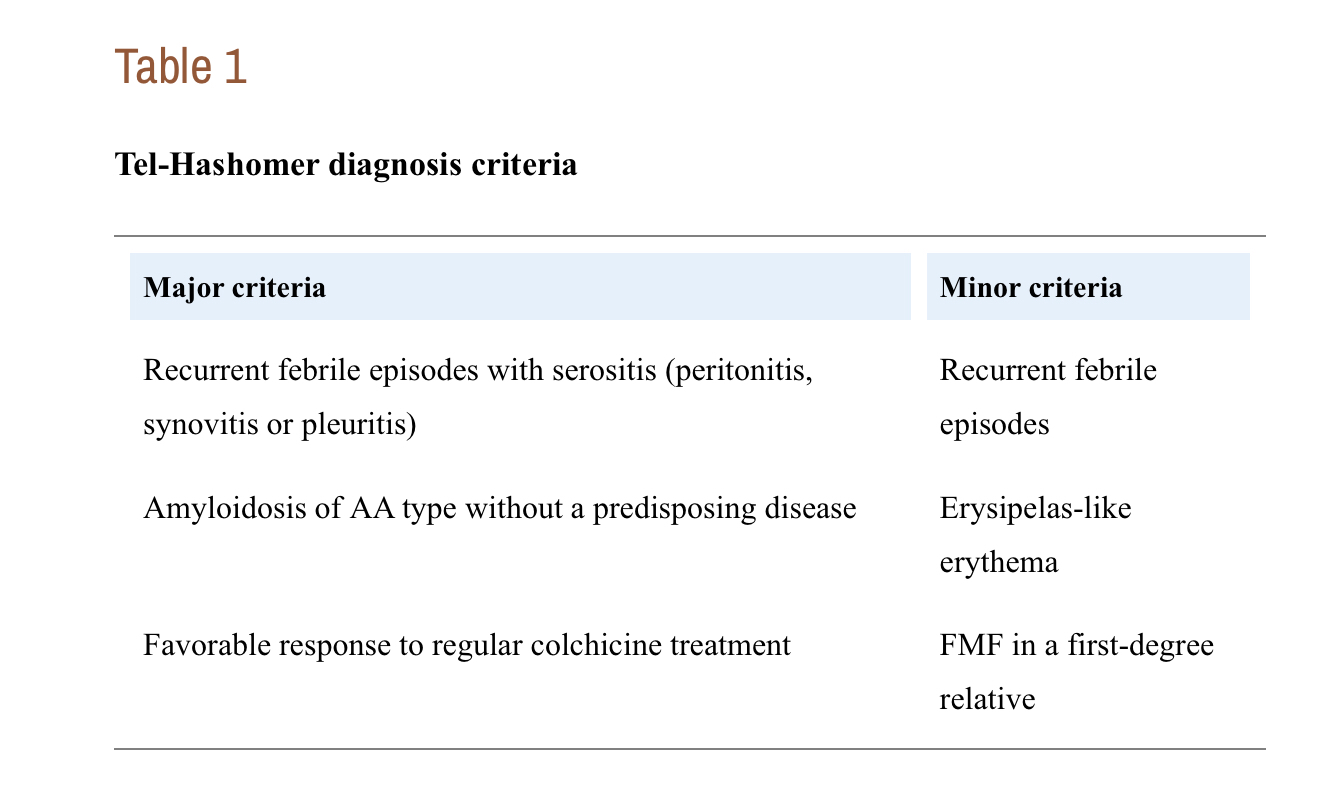 Diagnosis and Investigations:
Lab features during attacks are consistent with acute inflammation & include:
↑ ESR, ↑ WBC’s, ↑ Plt (in children) 
↑ CRP, fibrinogen, haptoglobin & serum immunoglobulins. 
Transient albuminuria & hematuria may be seen.
Complications:
Abnormal protein in the blood. During attacks of familial Mediterranean fever, your body may produce an abnormal protein (amyloid A). The protein can accumulate in your body and cause organ damage (amyloidosis).
Kidney damage. Amyloidosis can damage the kidneys, causing nephrotic syndrome. Nephrotic syndrome occurs when your kidneys' filtering systems (glomeruli) are damaged. People with this condition may lose large amounts of protein in their urine. Nephrotic syndrome can lead to blood clots in your kidneys (renal vein thrombosis) or kidney failure.
Infertility in women. Inflammation caused by familial Mediterranean fever may also affect the female reproductive organs, causing infertility.
Joint pain. Arthritis is common in people with familial Mediterranean fever. The most commonly affected joints are the knees, ankles, hips and elbows.
Treatment:
Aim of treatment:
1- Symptomatic relief of the acute attacks

 2- Prevent or reduce recurrent episodes 

3- Prevention of the development and progression of amyloidosis
Treatment:
Attacks are self-limiting, require analgesia & NSAIDs (e.g. diclofenac). 

 Colchicine, taken orally each day for life, is the drug of choice for familial Mediterranean fever

Colchicine is ineffective in well established CRF
Treatment:
In patients whose conditions were not responsive to oral colchicine, the addition of 1 mg IV colchicine once a week reduced the number of attacks. 

 In patients whose conditions do not respond to colchicine, the use of interferon-alpha, the tumor necrosis factor–blocking drug (etanercept) and the IL-1 receptor antagonist (anakinra)
Prognosis:
Compliant patients with daily colchicine can expect to have a normal lifespan if colchicine is started before proteinuria develops. 

Even with amyloidosis, the use of colchicine, dialysis & renal transplantation should extend a patient's life beyond age 50 years
Thank you